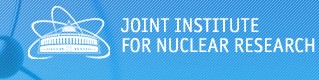 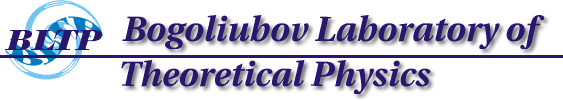 Form factors of the B-S  transitions in the covariant quark model
Issadykov Aidos ,  Ivanov Mikhail A. ,  Sakhiyev Sayabek K.
outline:
В meson 
В→K*0(800) and В→K*(892) 
Scalar mesons: f0(500), K*0(800), a0(980), f0(980) 
Covariant quark model
Form factors of B-S transition
Branching fractions
в meson
В→K*0ℓ+ℓ- and В→K*ℓ+ℓ-
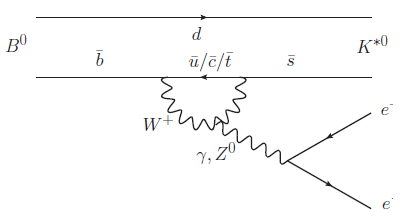 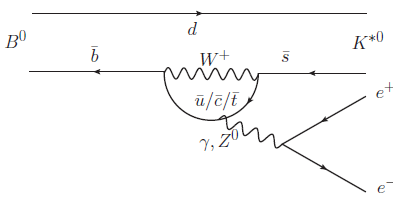 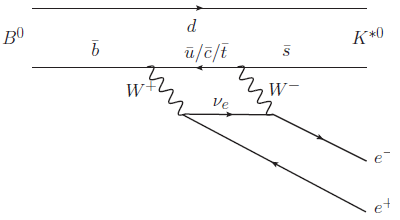 *
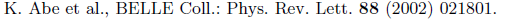 В→ K, K*  + ℓ+ℓ-
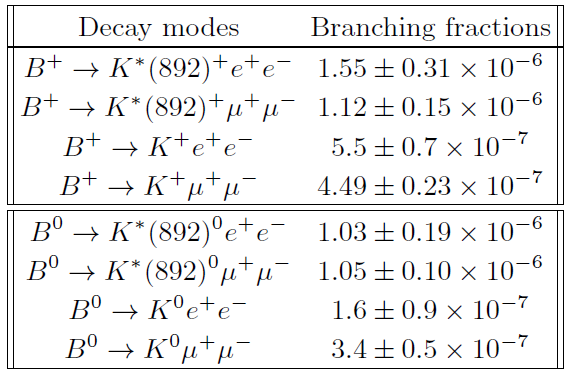 *PDG14’
В→K*(→ K𝜋) + ℓ+ℓ-
В→K*(→ K𝜋) + ℓ+ℓ-
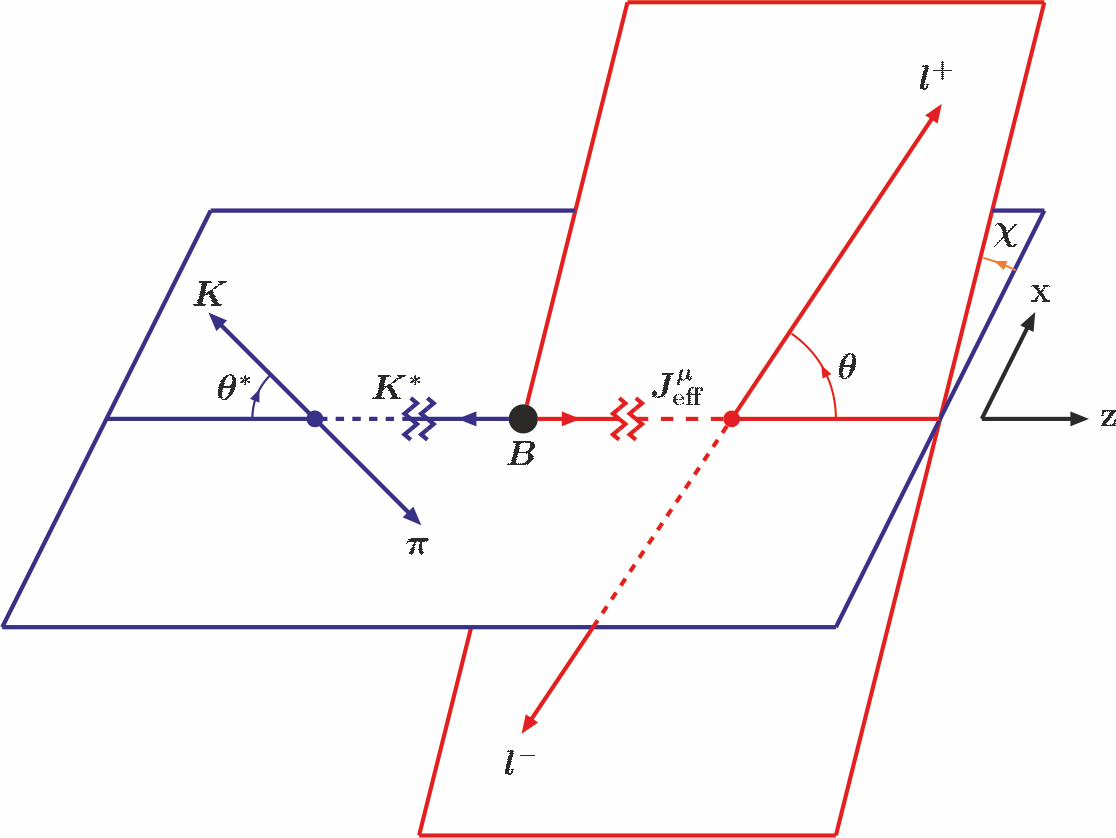 *
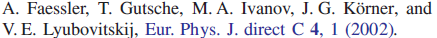 В→K*0(800) and В→K*(892)
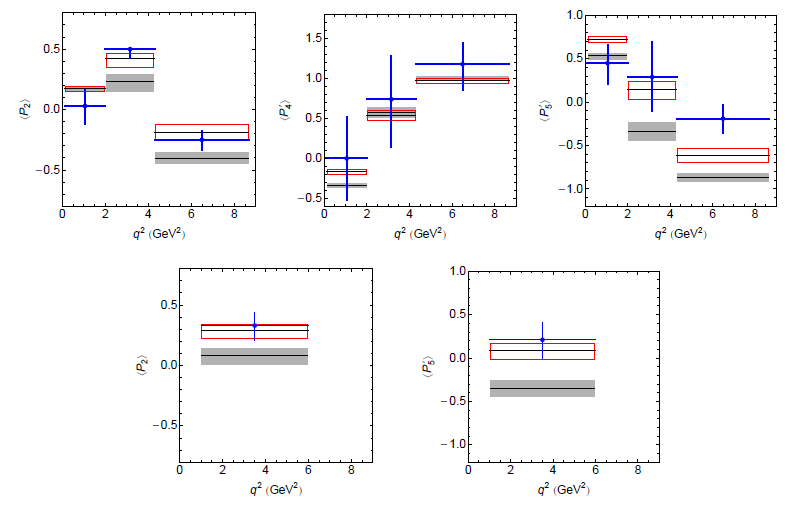 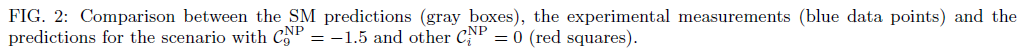 *
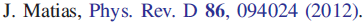 Br(В→K*(K𝜋) 𝜇+𝜇- )
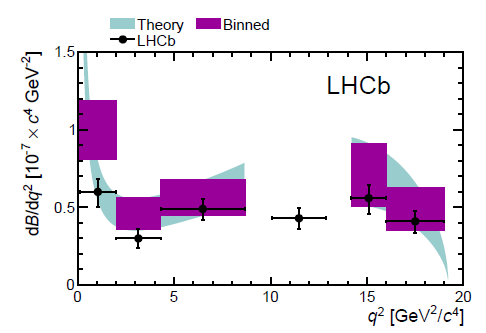 В→K*(K𝜋)𝜇+𝜇-
Exp/SM = 3.7σ

New Physics ??
*
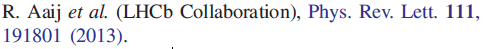 В→K*(→ K𝜋) + ℓ+ℓ-
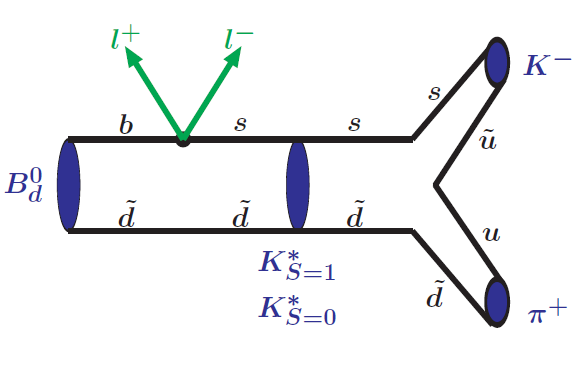 Scalar mesons
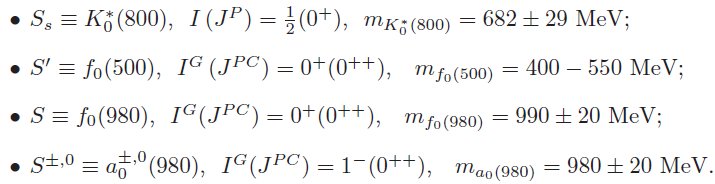 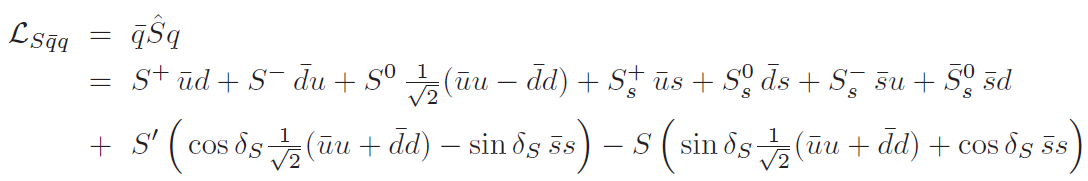 b → s ℓ+ ℓ-
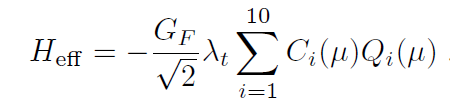 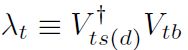 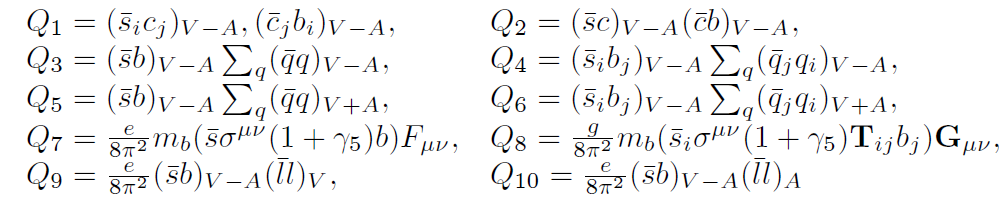 Effective Hamiltonian
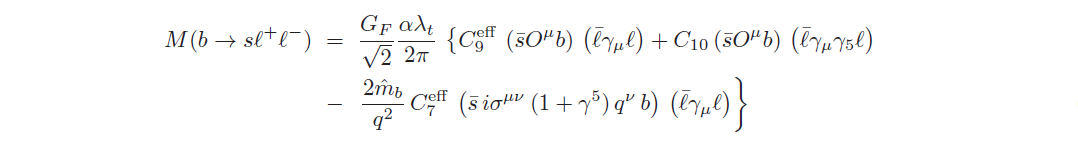 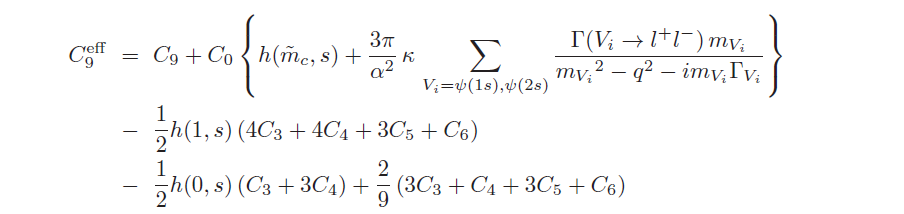 B-S transition form factors
where H1=B ,  H2=K *(s=1)  or  K *0(s=0)
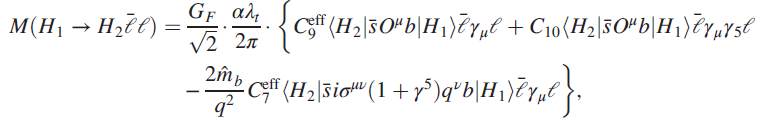 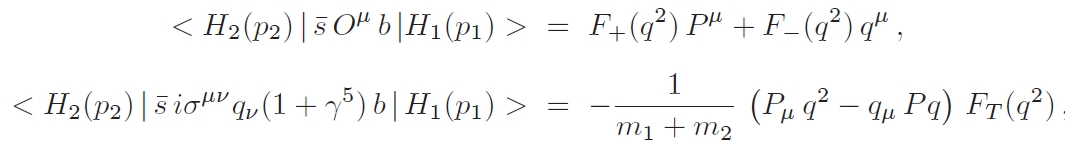 B-S transition form factors in covariant quark model
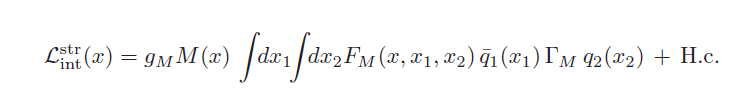 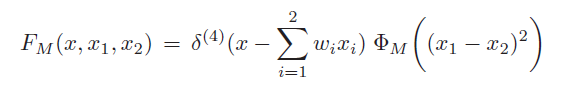 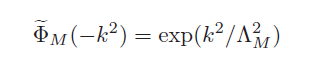 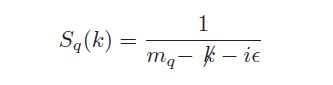 Compositeness condition in covariant quark model
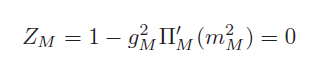 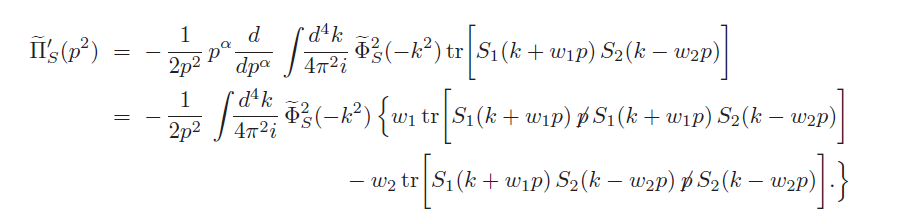 Compositeness condition in covariant quark model
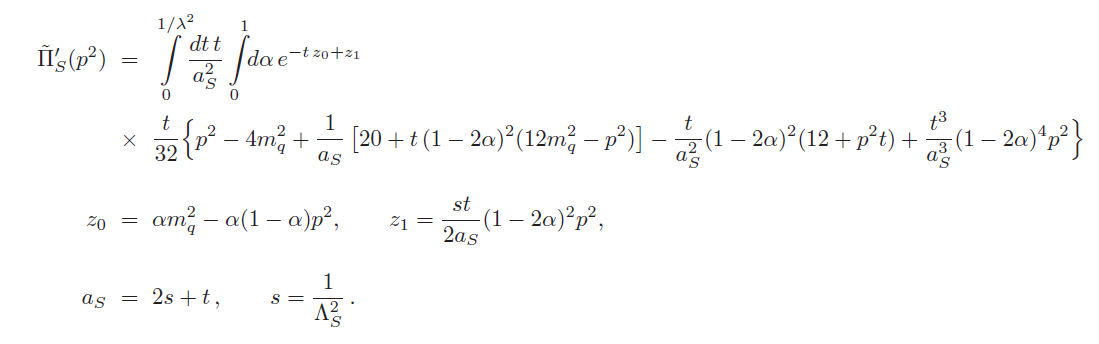 B-S transition diagram
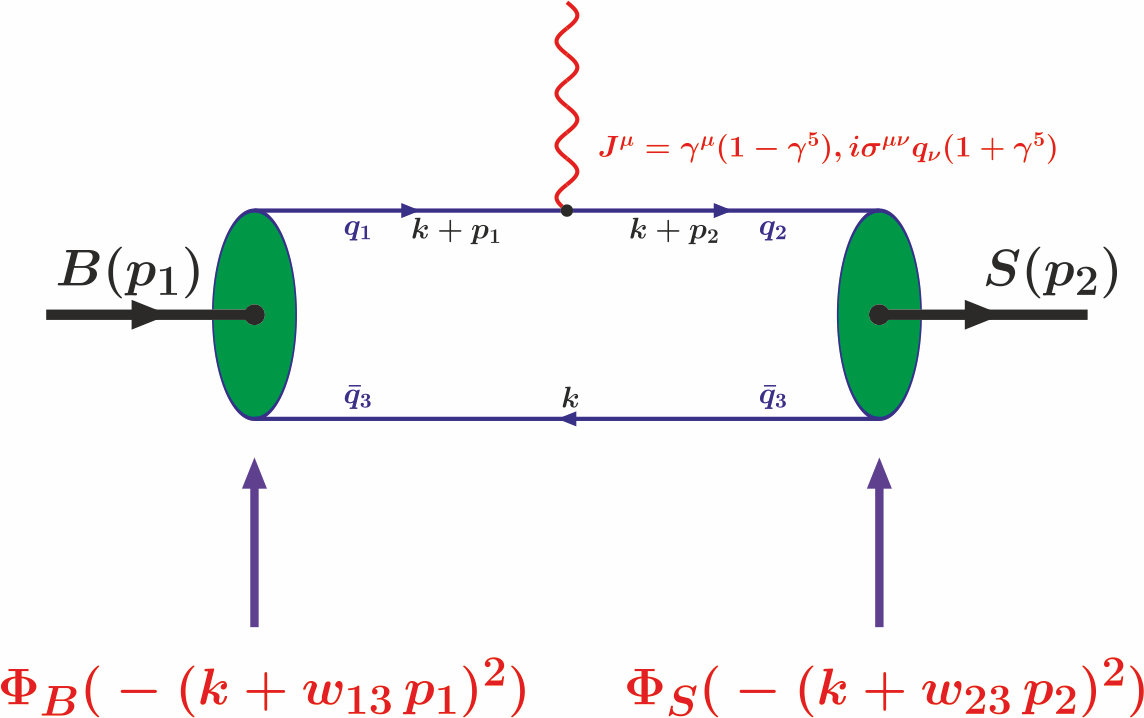 B-S transition matrix elements
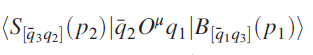 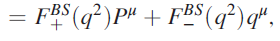 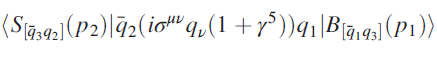 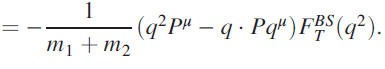 Model parameters
The fitted values of the size parameter Λ in GeV
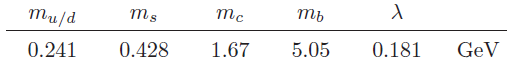 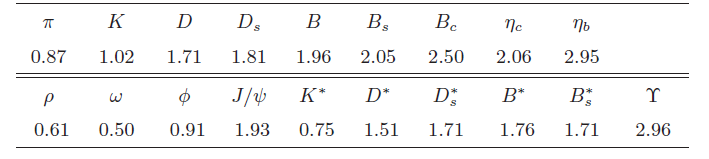 Form factors of B-S transition
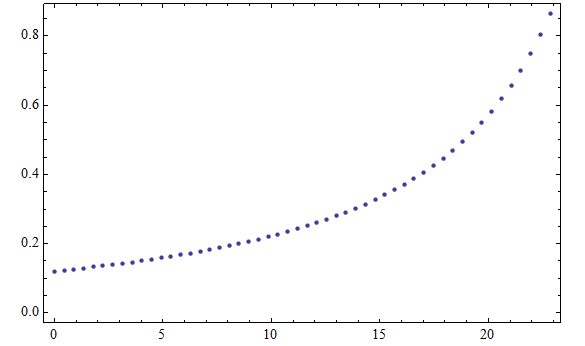 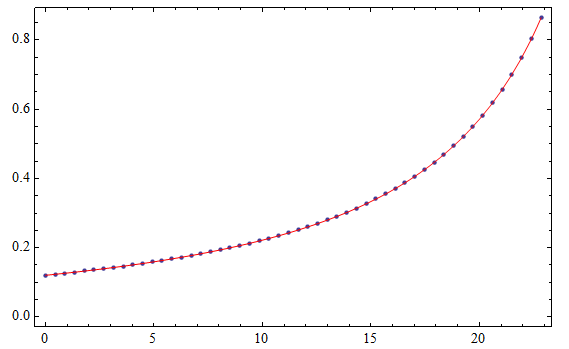 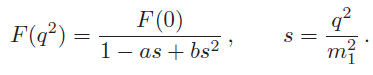 Form factors of B-S transition
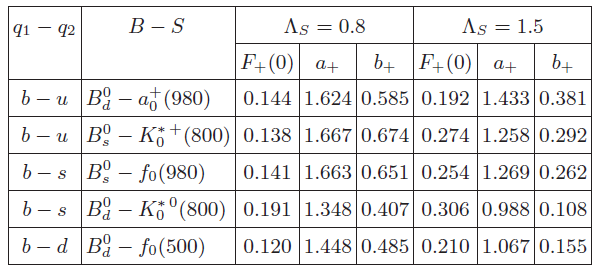 Form factors of B-S transition
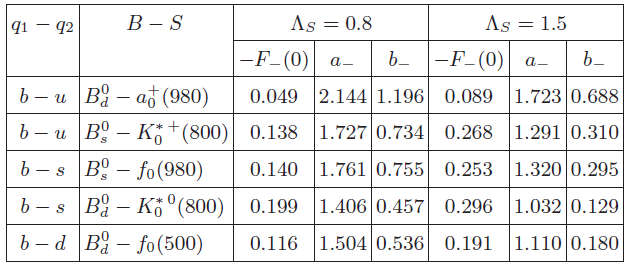 Form factors of B-S transition
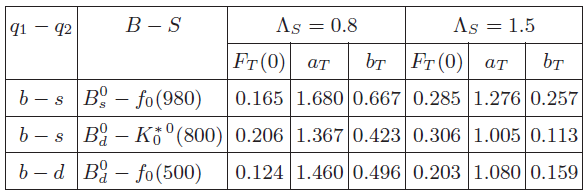 Form factors of B-S transition
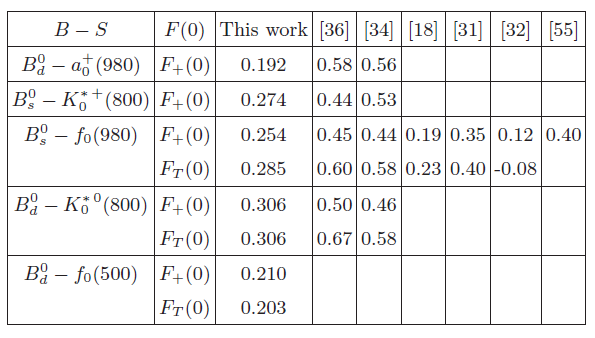 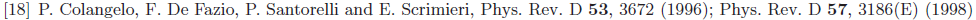 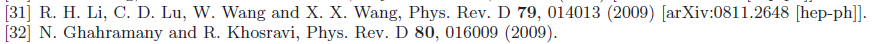 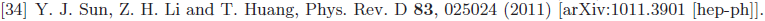 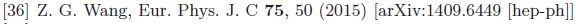 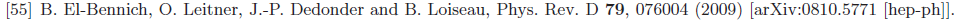 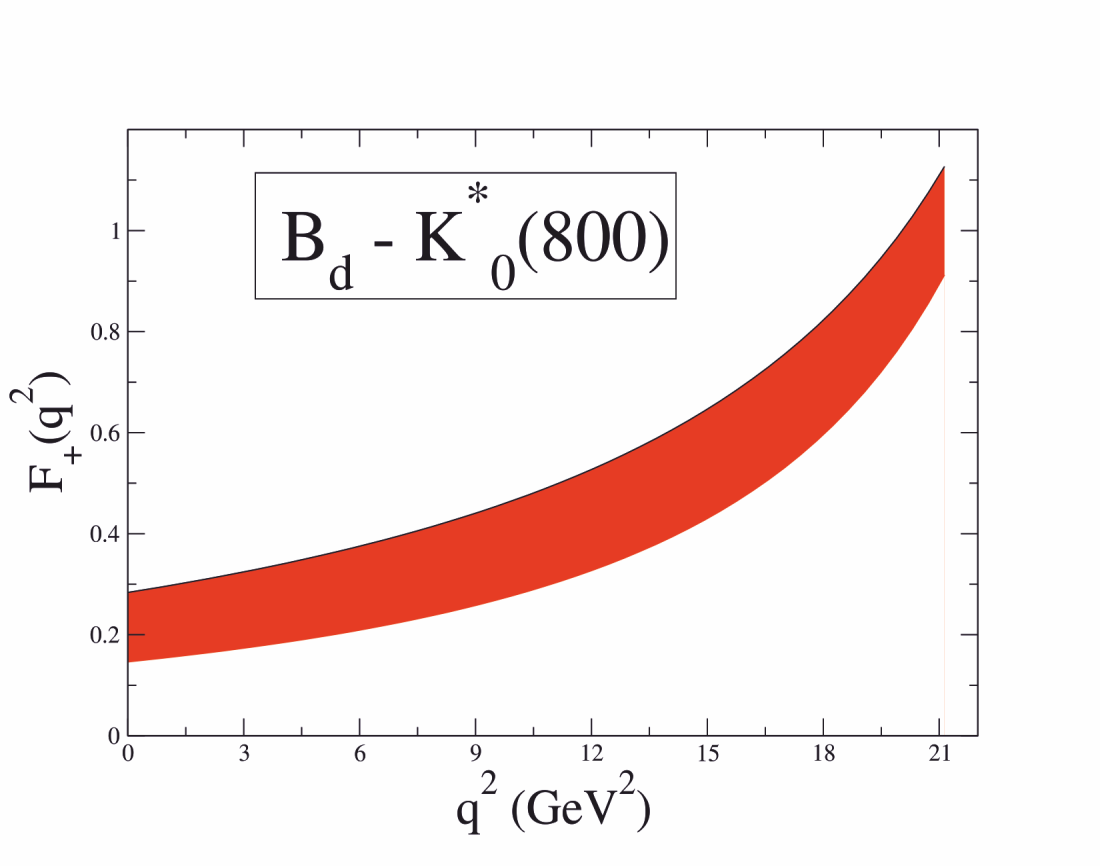 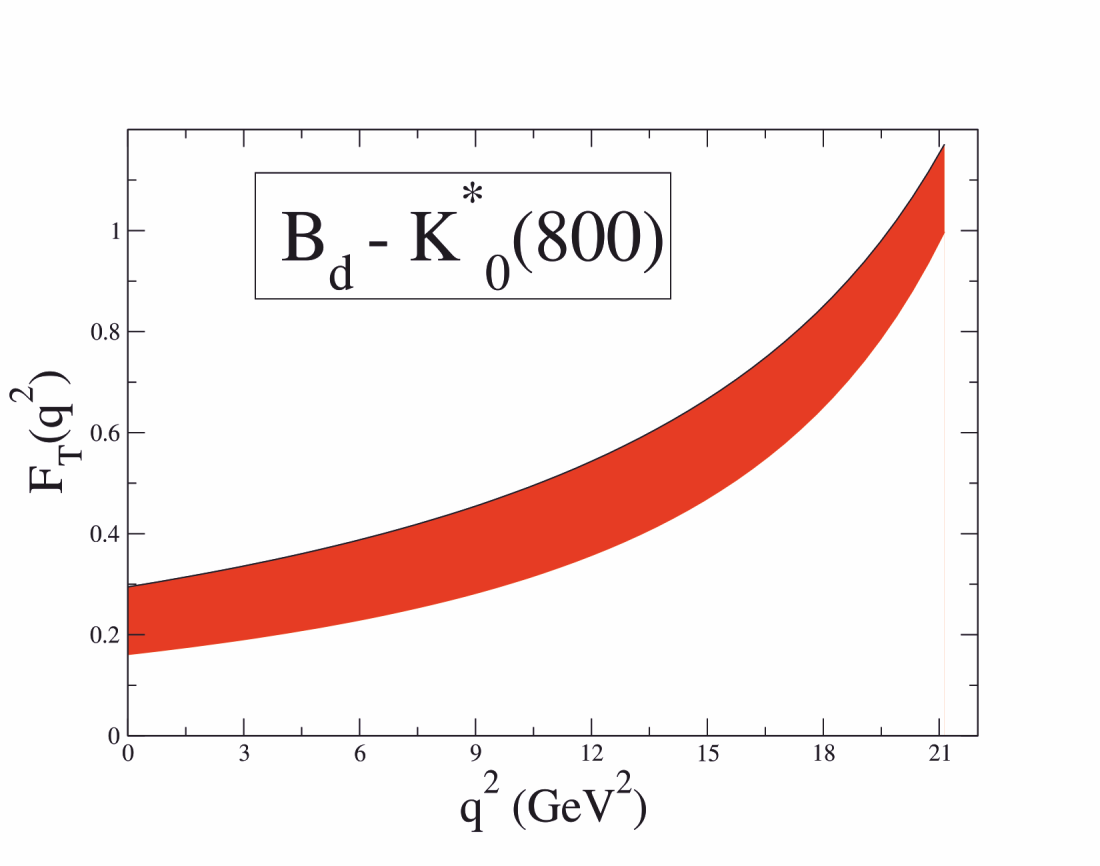 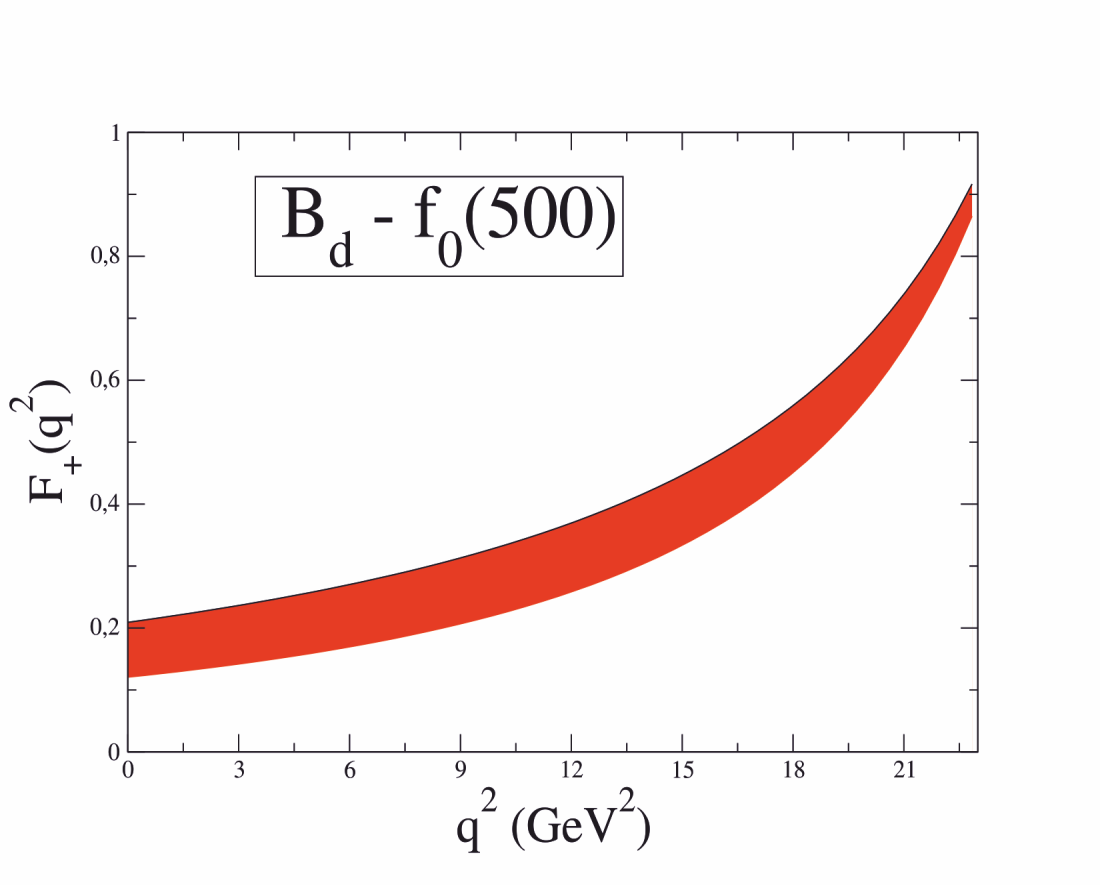 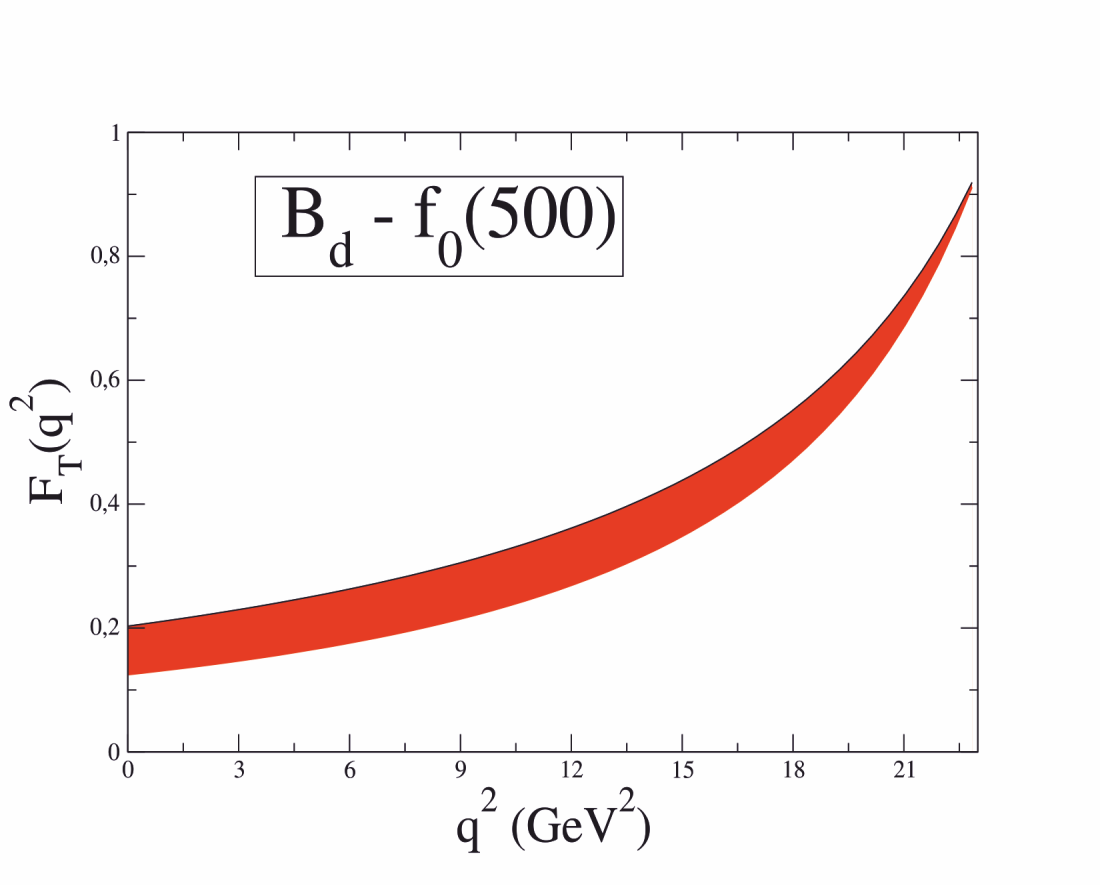 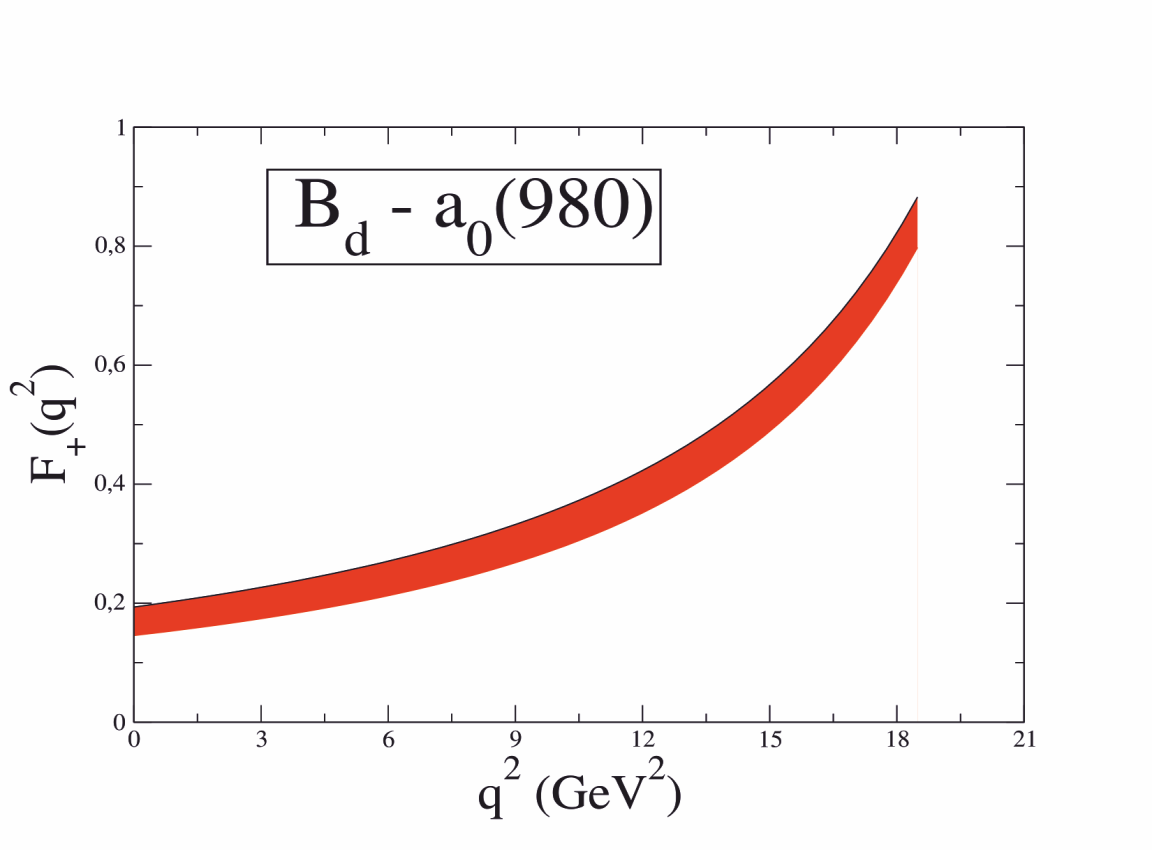 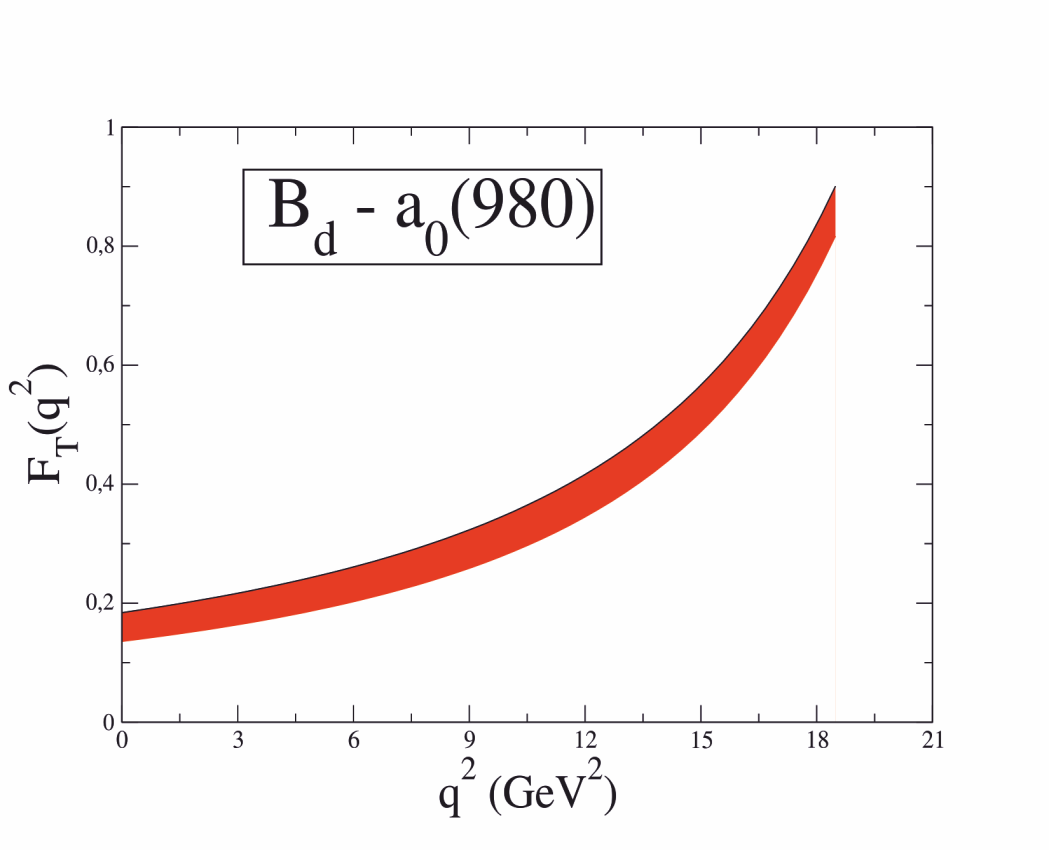 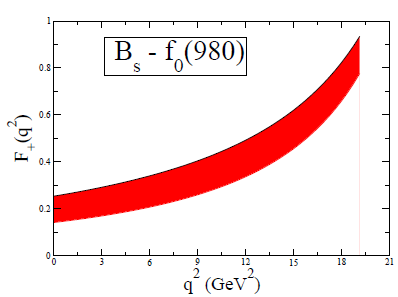 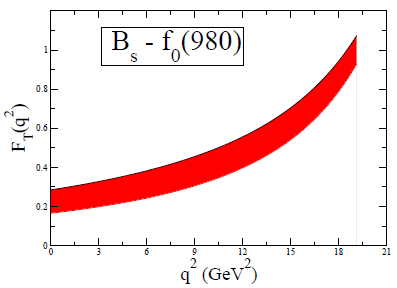 Branching fractions
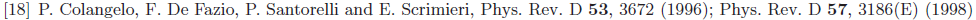 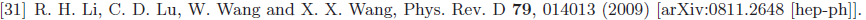 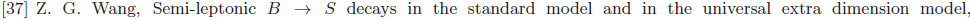 S-wave and P-wave contributions in the narrow width-limit
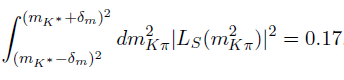 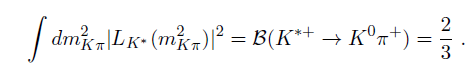 *
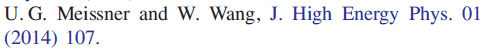 The ratio of the differential decay rate
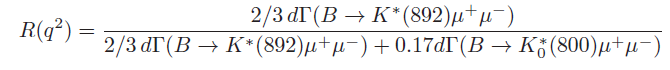 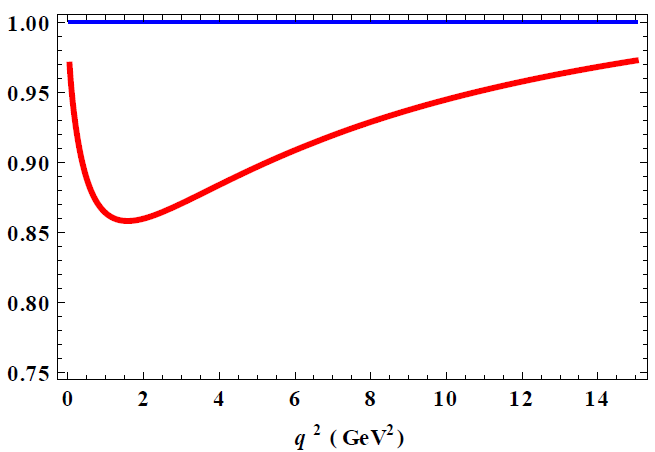 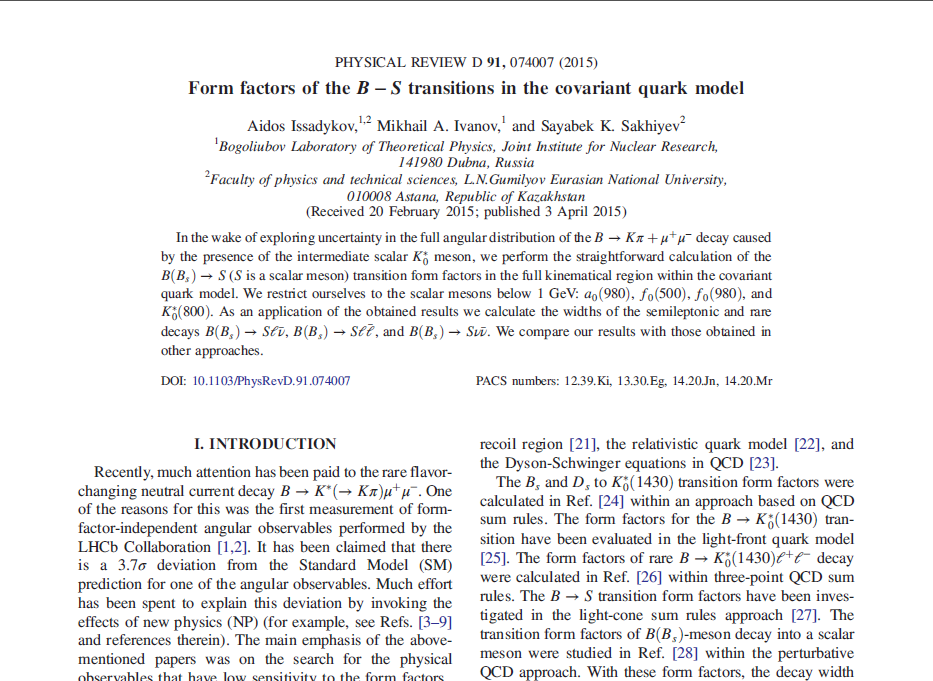 Thank you!
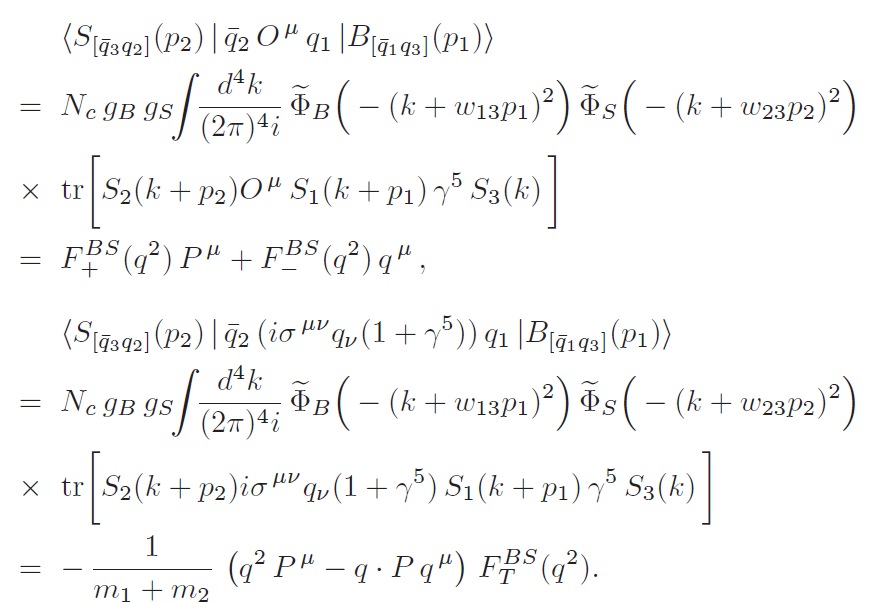 B-S transition form factors
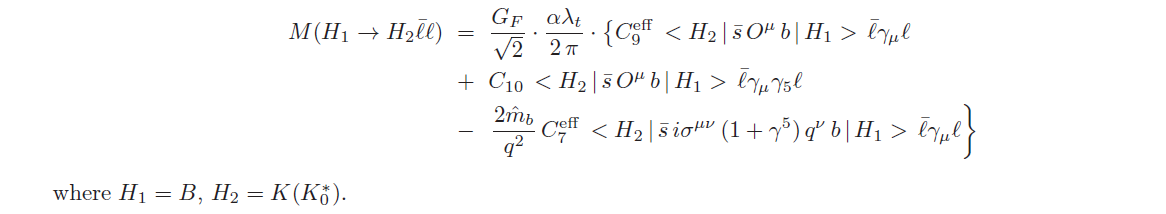 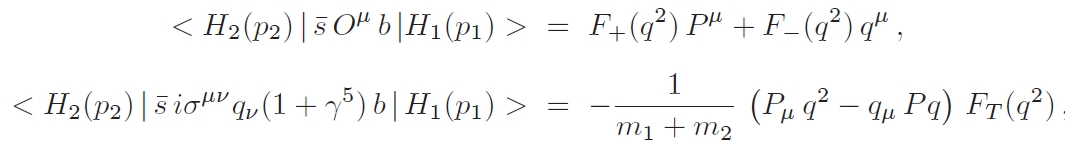 B-S transition form factors
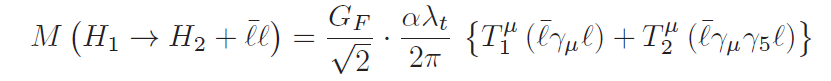 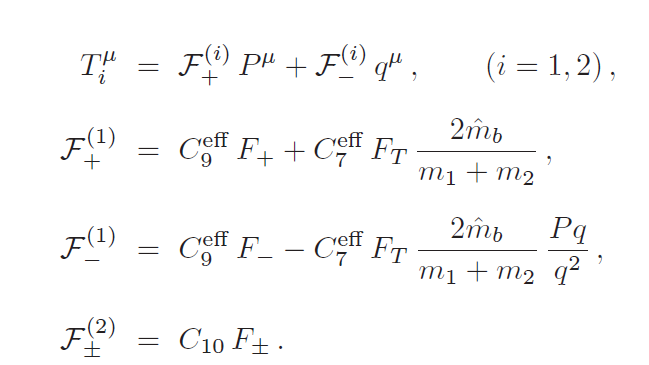 В→ K, K*  + ℓ+ℓ-
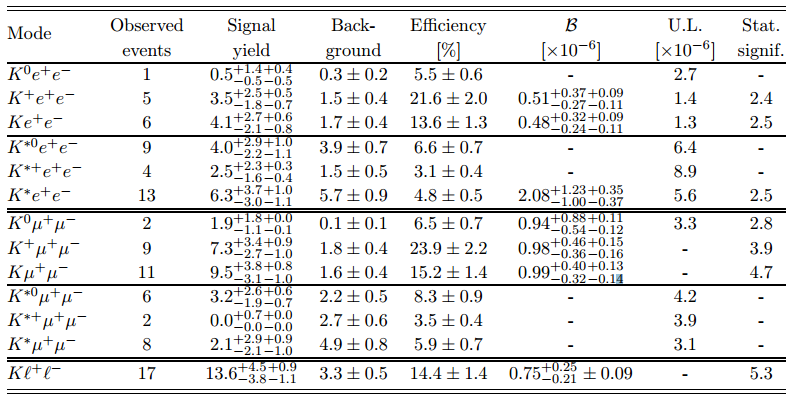 *
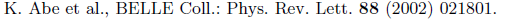